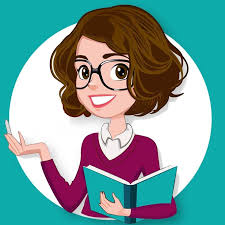 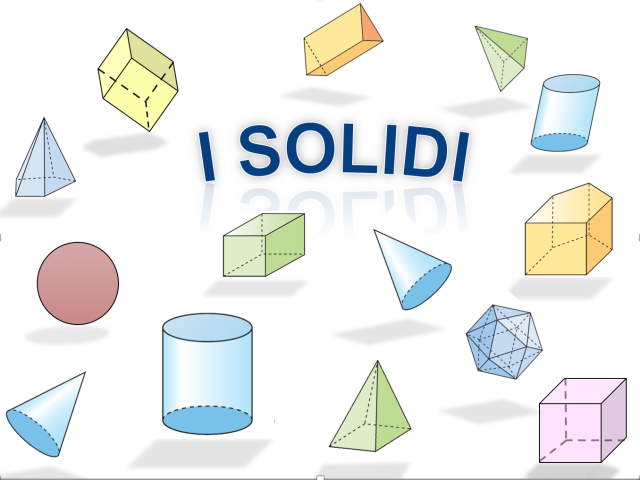 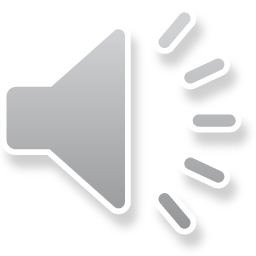 Classi seconde
Maestra RaffaellA cASTIELLO
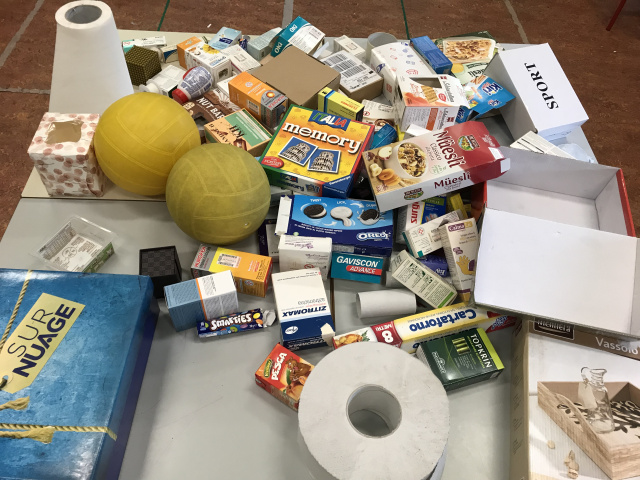 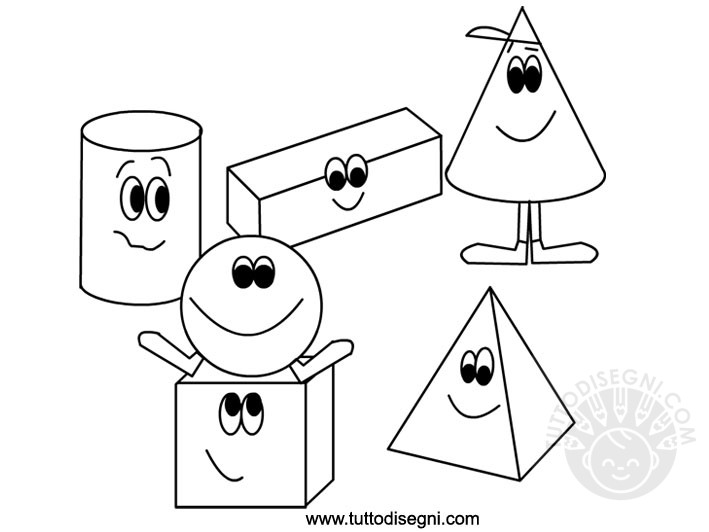 Le figure solide intorno a noi……..
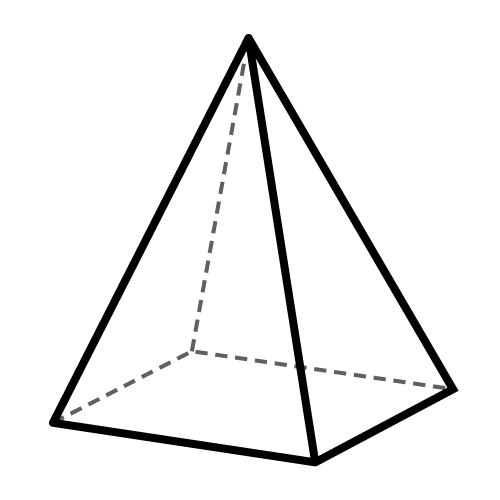 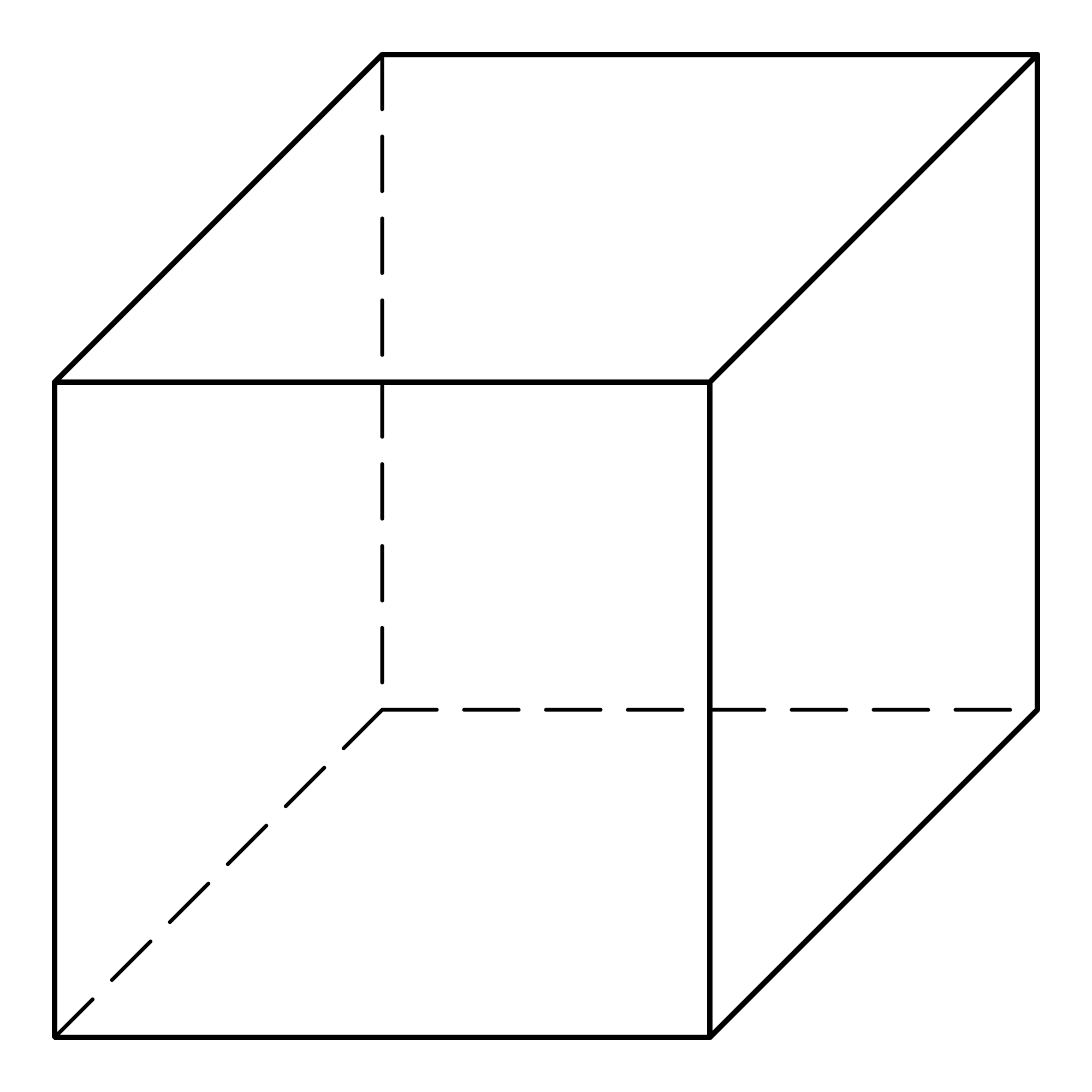 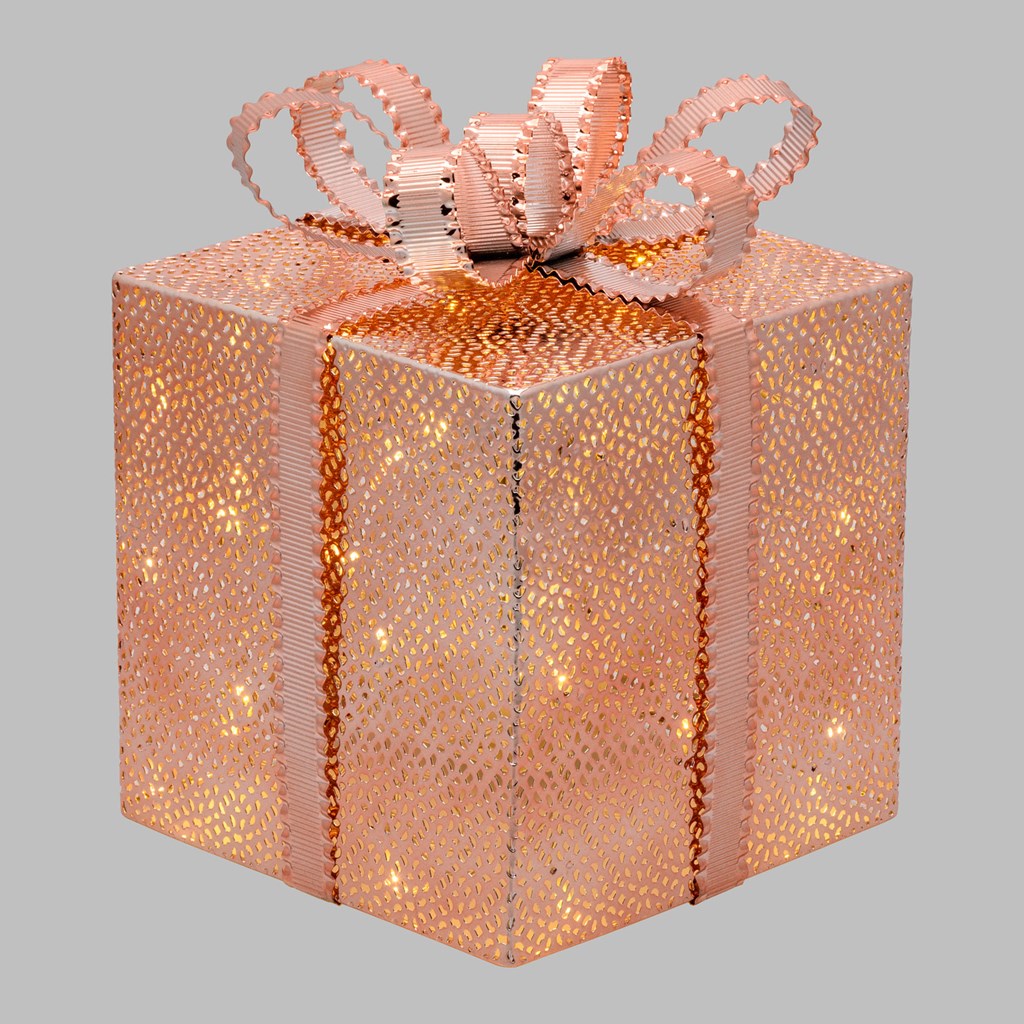 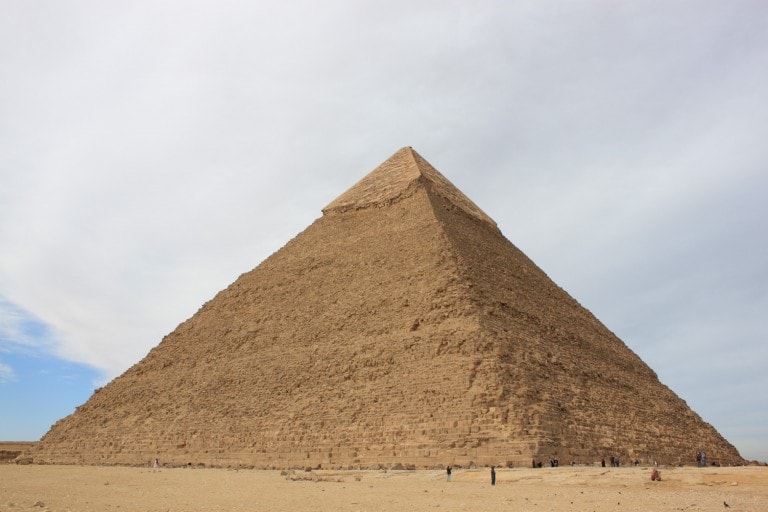 PIRAMIDE
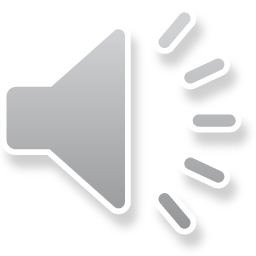 CUBO
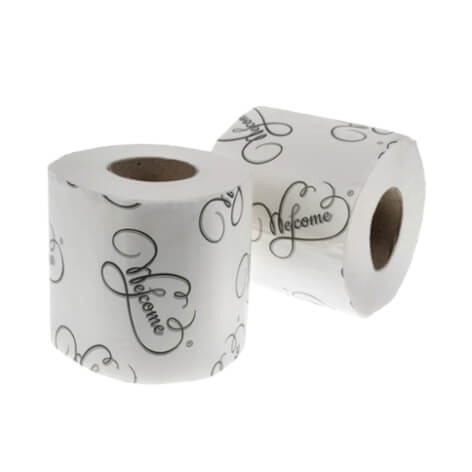 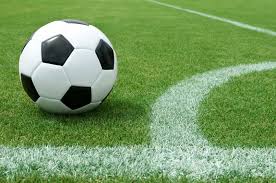 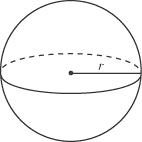 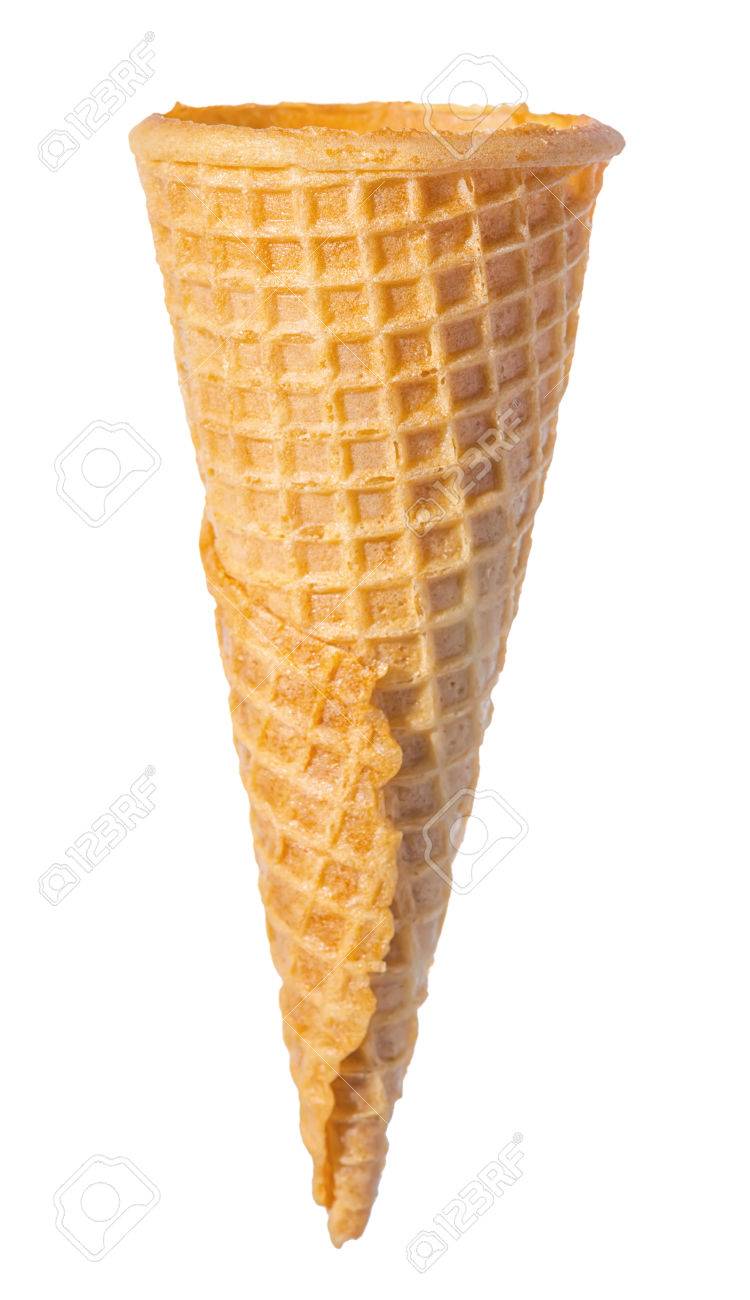 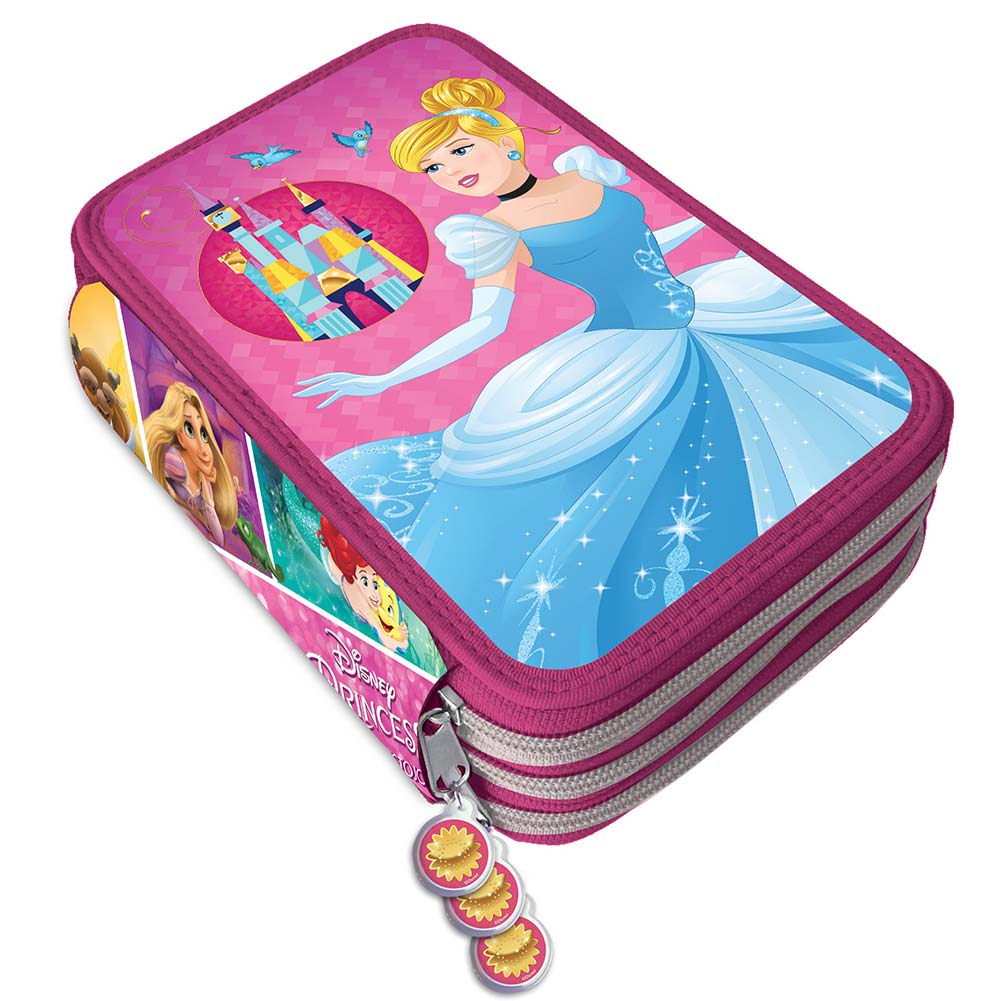 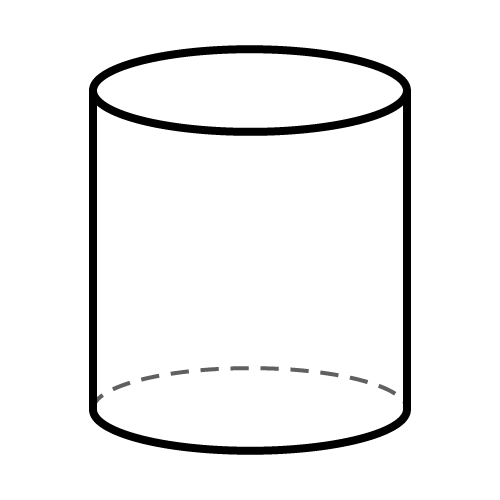 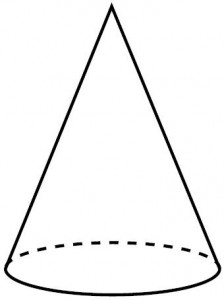 SFERA
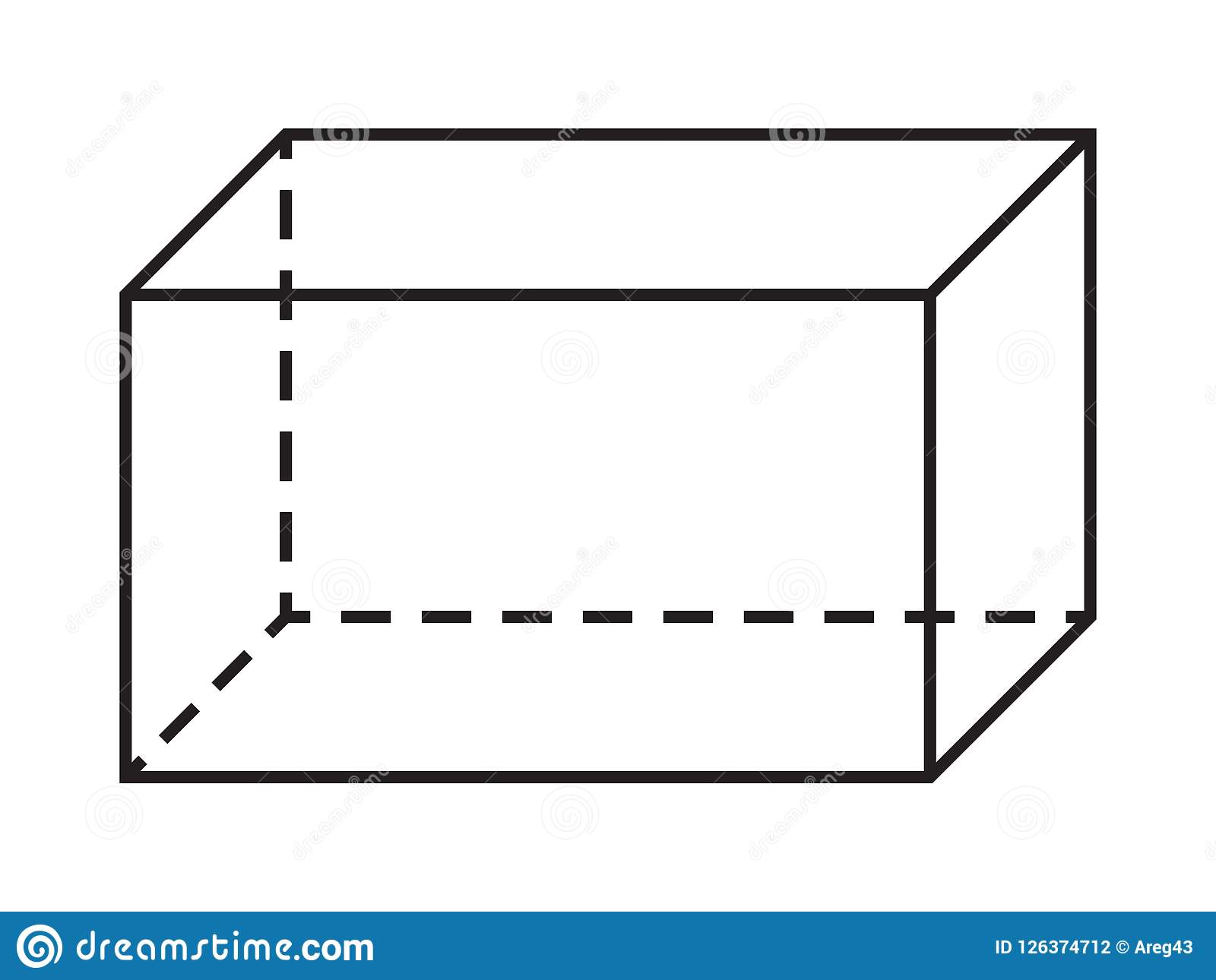 CILINDRO
CONO
PARALLELEPIPEDO
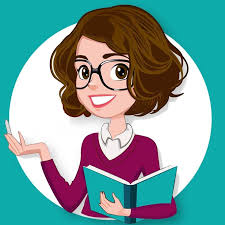 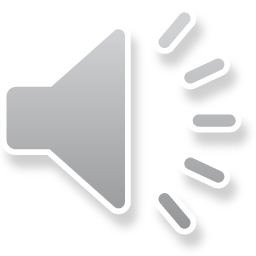 Video sui solidi
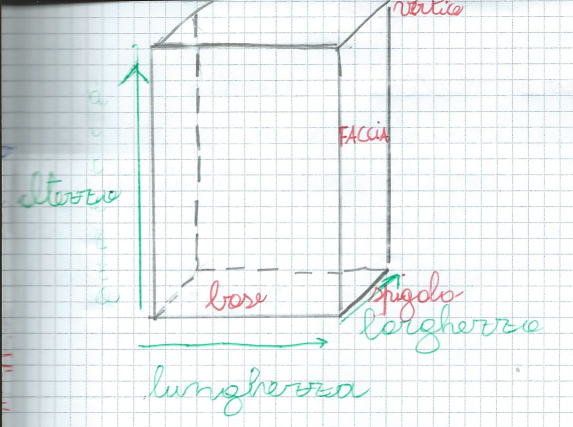 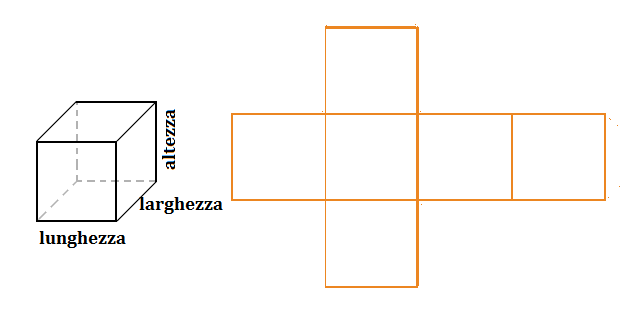 Adesso prendeTe il vostro quaderno di geometria, scrivete la data e copiate le pagine che vi ho allegato in questa slide… Vi raccomando di essere precisi nei disegni
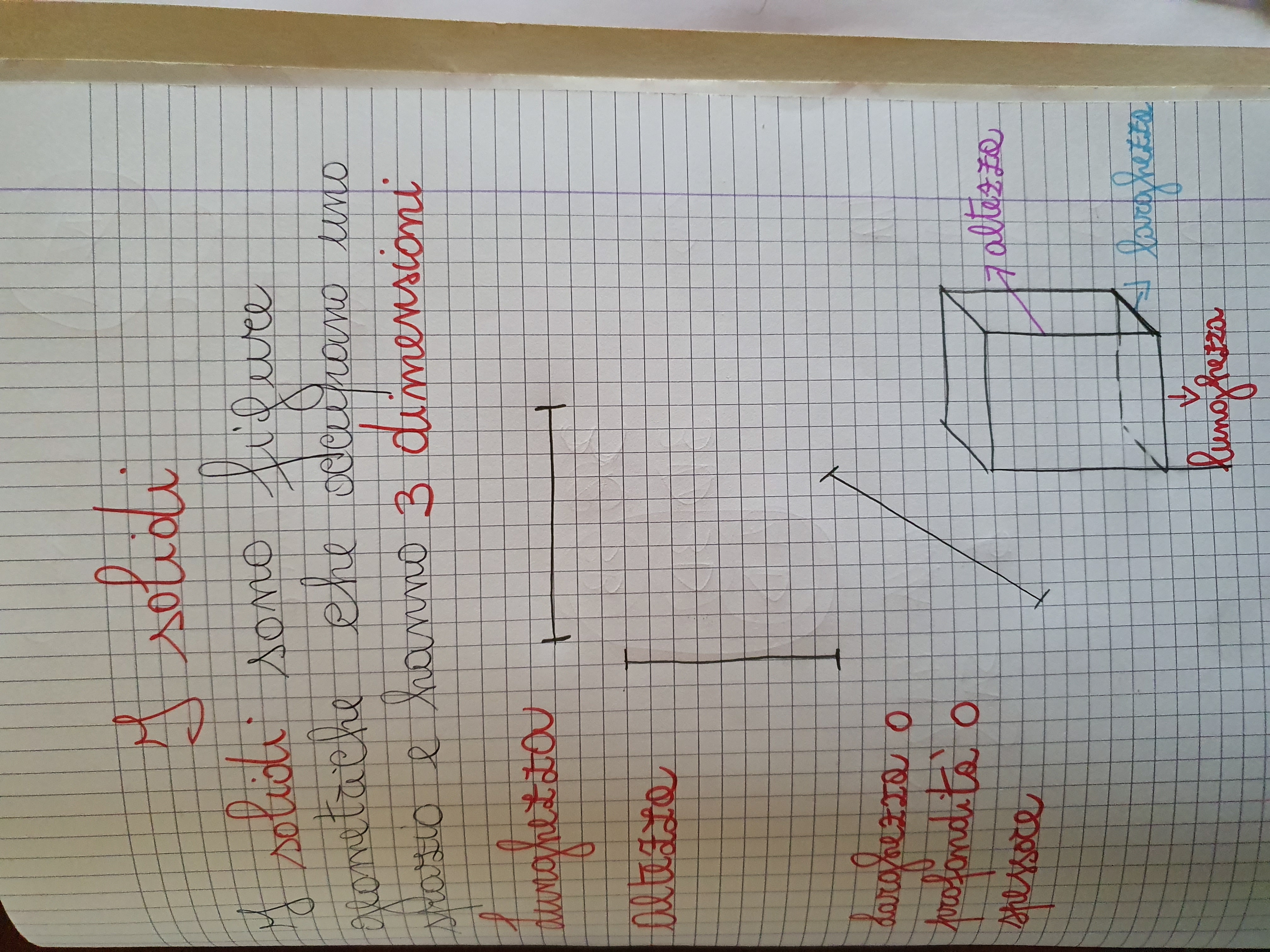 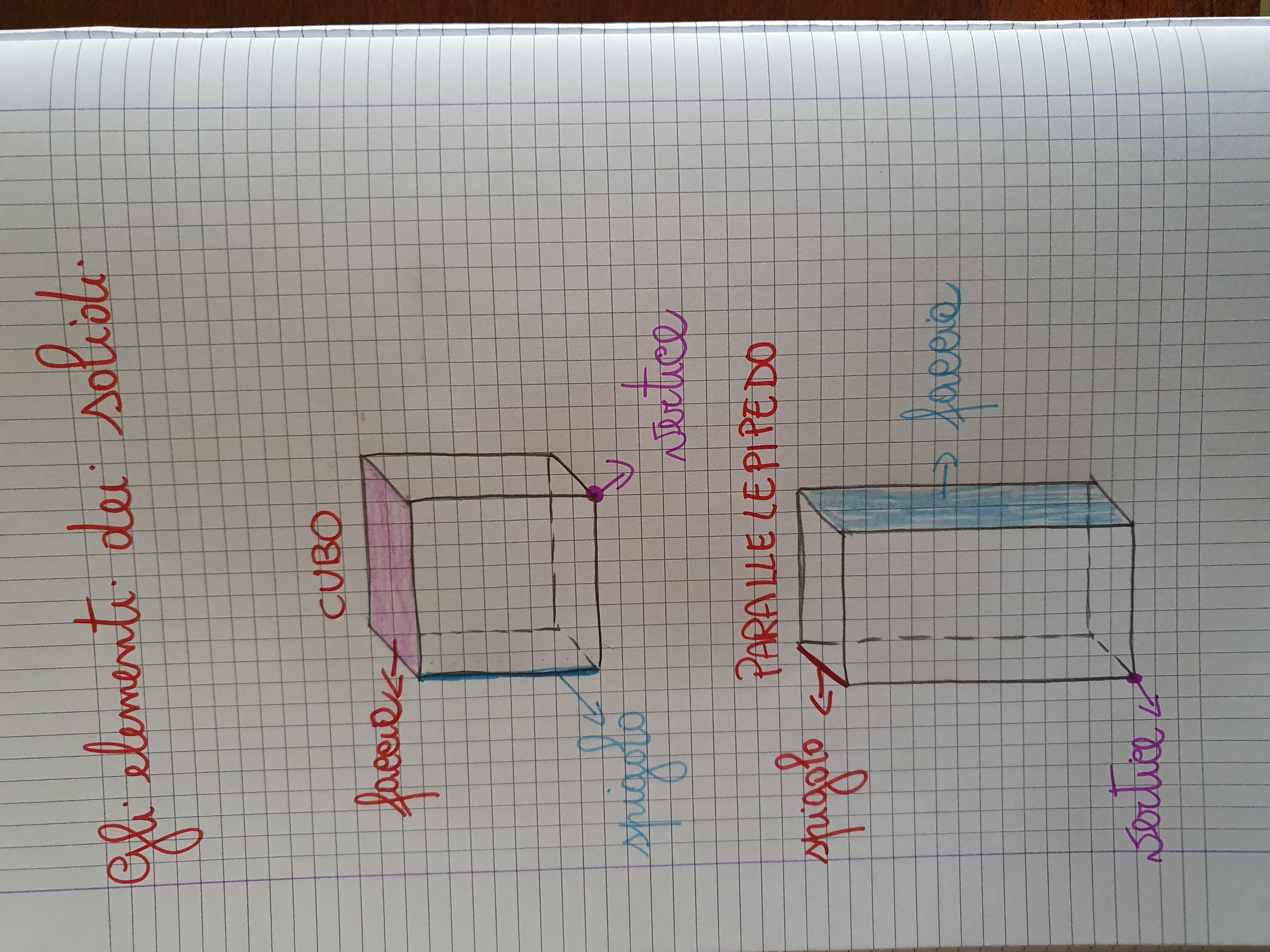 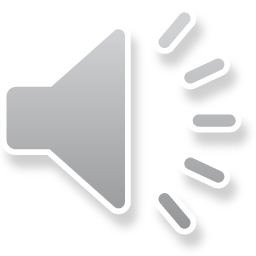 Come costruire i solidi con stuzzicadenti e plastilina
MATERIALE DA UTILIZZARE :
CANNUCCE
STUZZICADENTI
SCOTCH 
PLASTILINA
RIGHELLO
FORBICI( da utilizzare insieme alla mamma e o al papa’)
Utilizzando stuzzicadenti e plastilina 
Oppure cannucce e scotch
 divertitevi a costruire quante piu’ figure solidi possibili… e dopo inviate le foto sui gruppi whatsapp della vostra classe !!!!
Vi piace l’idea?
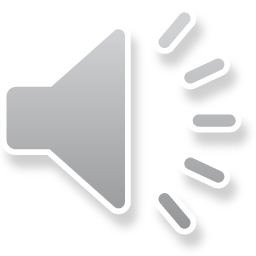 GUARDATE LA SLIDE SUCCESSIVA …CI SONO DEGLI ESEMPI
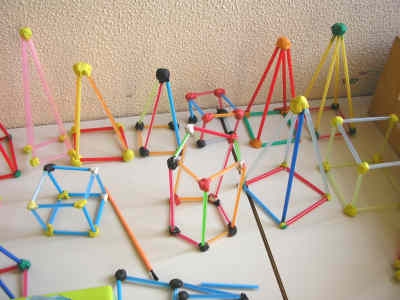 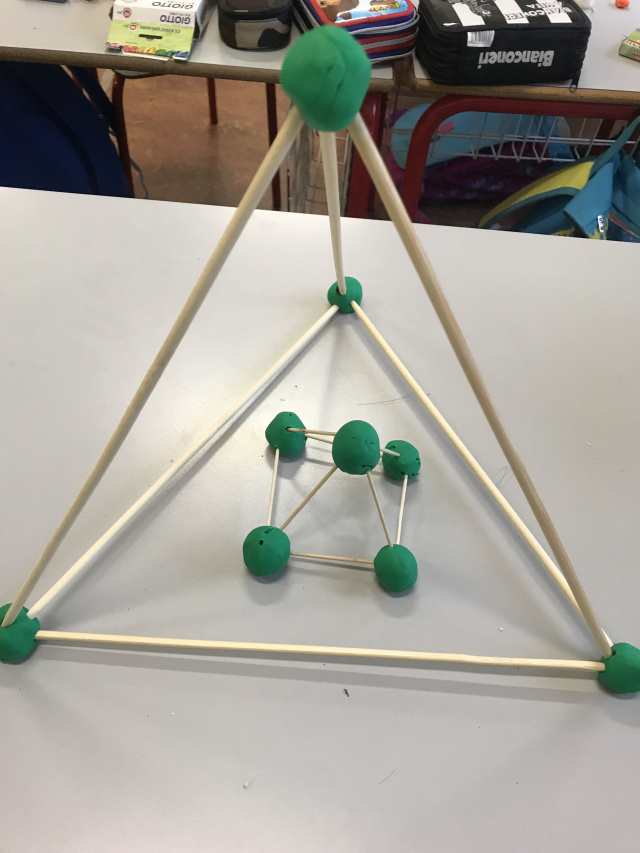 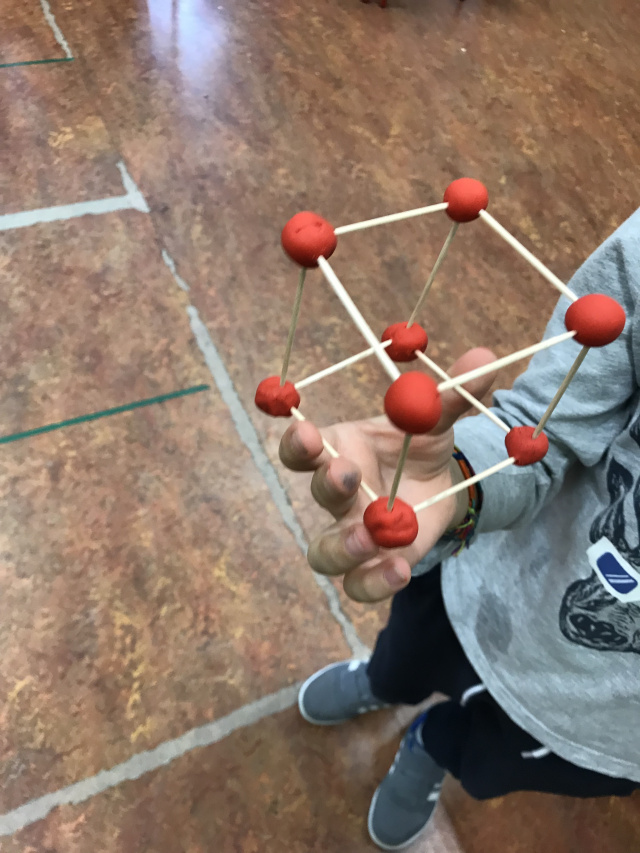 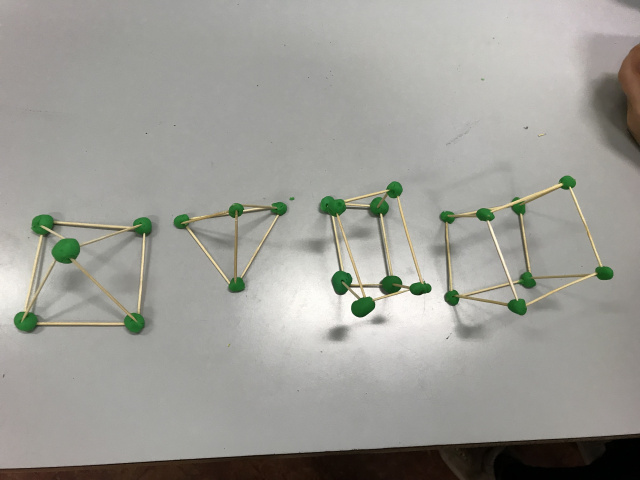 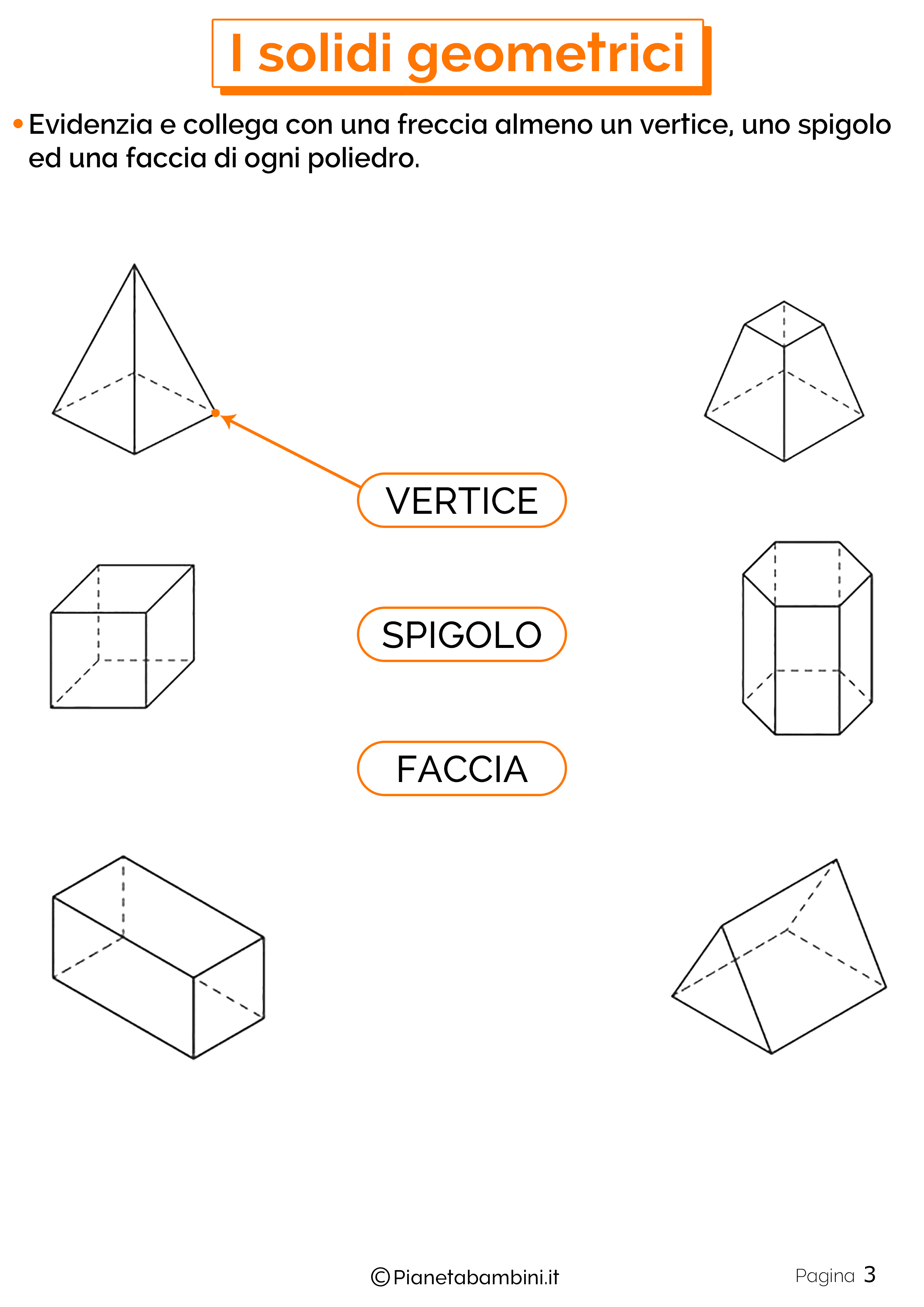 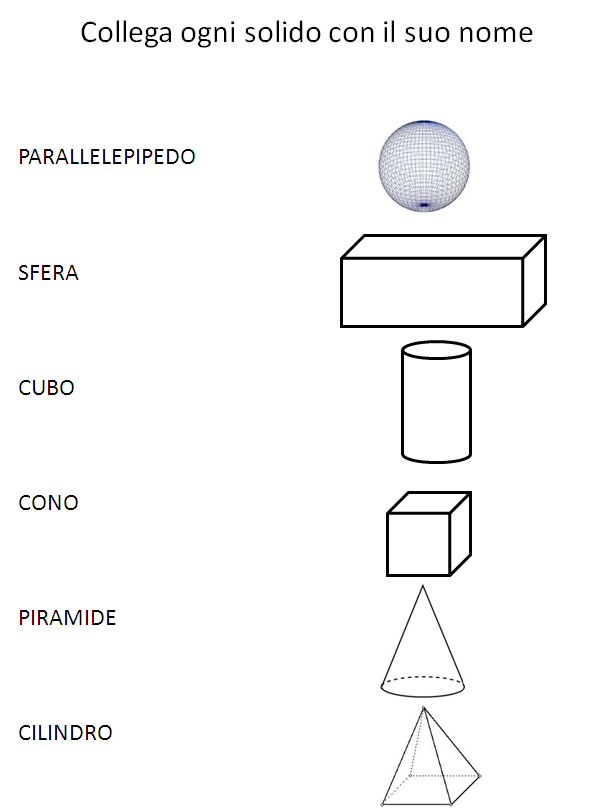 Completa questa scheda  colorando secondo le indicazioni.
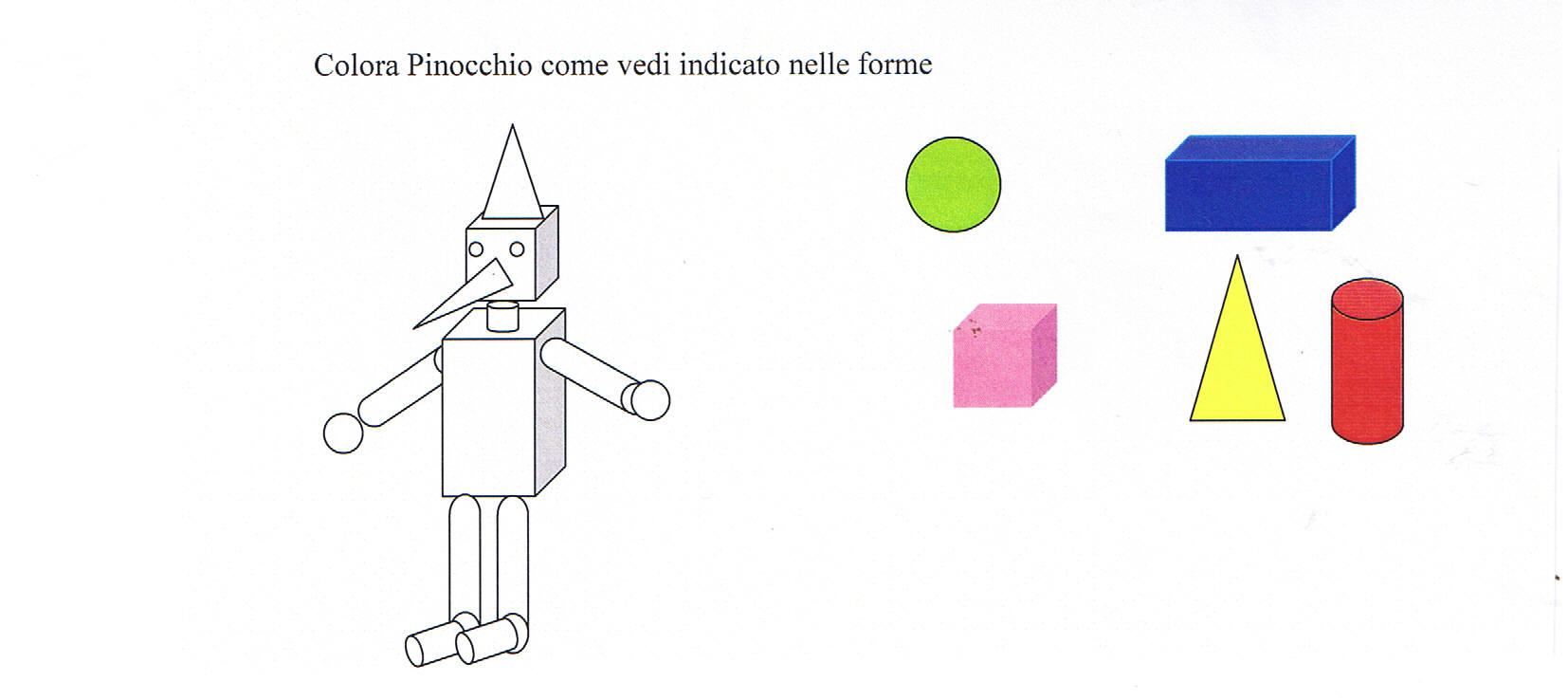 e scrivi il nome di ciascuna figura geometrica
Dal libro viola completare la pag. 94.

… A PRESTO
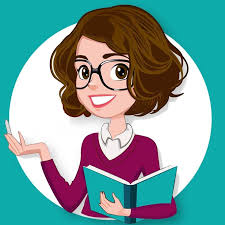 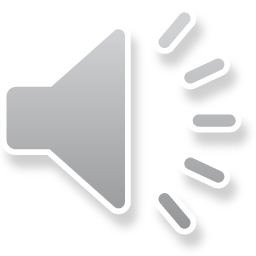